Az emberiség globális problémái
Oktató: Papp Géza
A tantárgy szerkezete
A tantárgy tartalma két modulra van felosztva.
1. modul: A geoglobalisztika alapjai. A globális problémák csoportosítása 
2. modul: Az emberiség globális problémái és azok területi tükröződése
Kreditérték: 3
Előadás: 20
Szeminárium/gyakorlat: 10
Önálló munka: 60
Szerezhető pontszámok
Gyakorlati munkák: 5 db 
Szerezhető pontok: 60
mikrokutatási feladat, 
kiselőadás, 
helynévanyag, 
palkát/ábraszerkesztési feladat, 
adatábrázolás és értelmezési feladatok
Modulzáró dolgozatok: 2 db
Szerezhető pontok: 40
A globális problémák az emberiség jövőjét katasztrófák sorával
fenyegetheti, amelyek elhárítása vagy kezelése is csak globális méretekben,
a Föld egész népességének összehangolt, együttes cselekvési programjával
valósítható meg. A globális problémák nem csupán térben kiterjedtek,
hanem időben is: káros hatásai évszázadokon, több nemzedéken keresztül
veszélyeztetik az ökológiai egyensúlyt.
A globális problémákat alapvetően két nagy csoportba sorolják:
- környezeti (vagy természeti)
- társadalmi (vagy humán)
A problémák főbb csoportjai
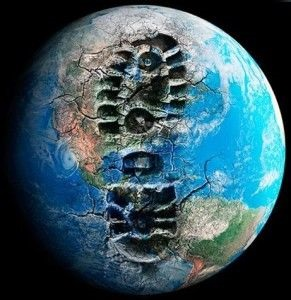 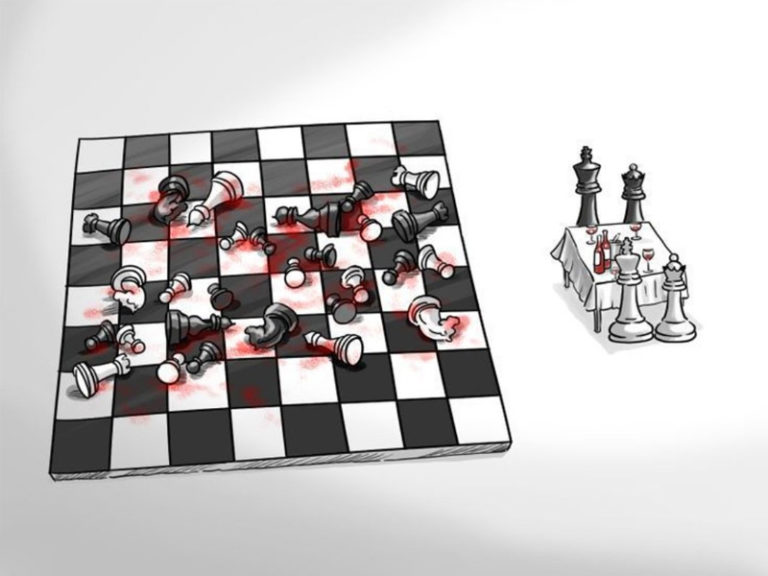 Környezeti problémák
Talajjal kapcsolatos problémák
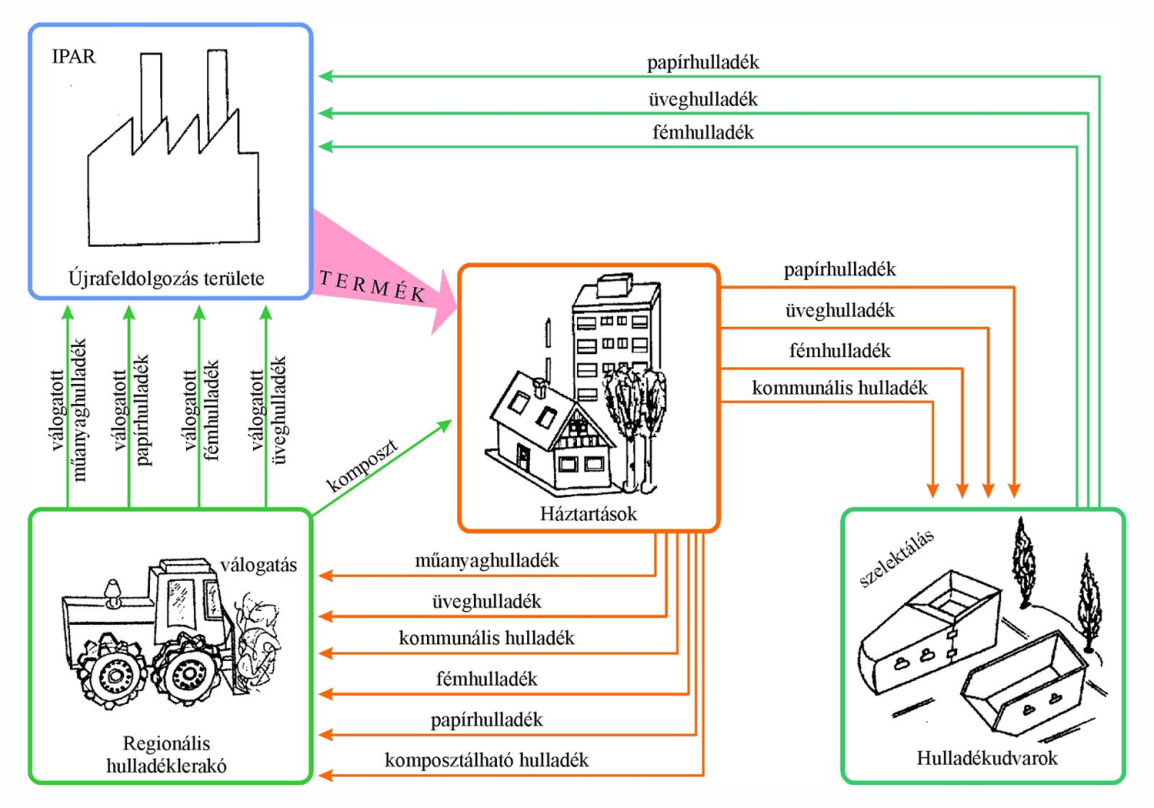 Légkörrel kapcsolatos problémák
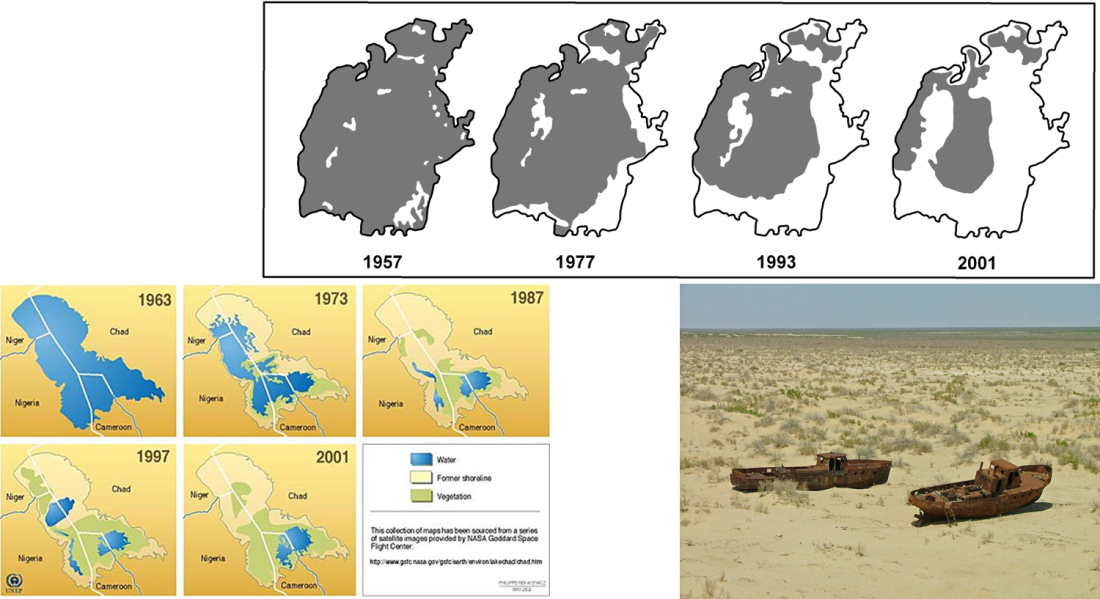 Vizekkel kapcsolatos problémák
Társadalmi problémák
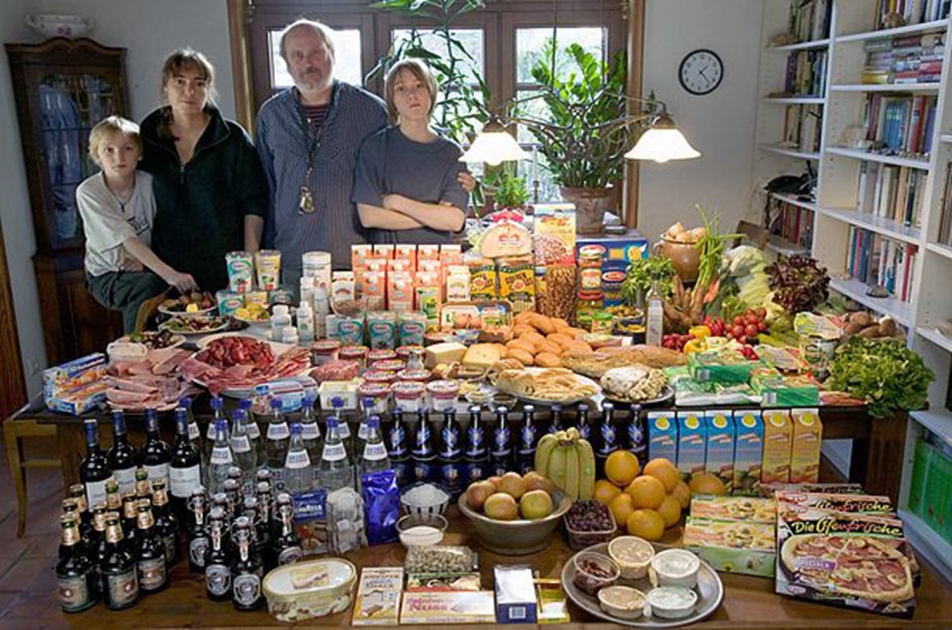 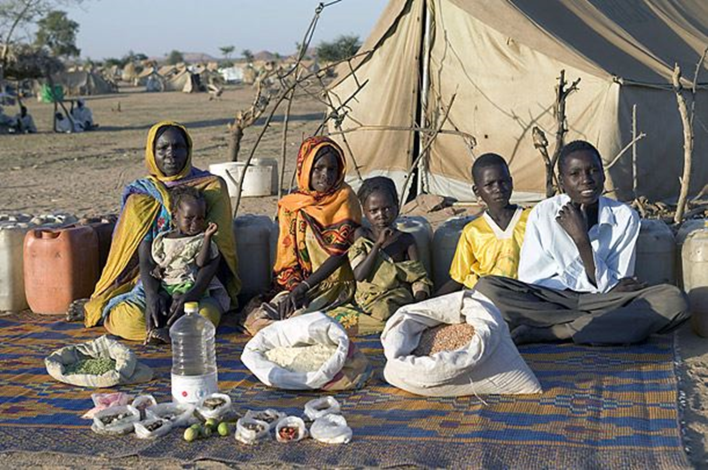 Ellentétek
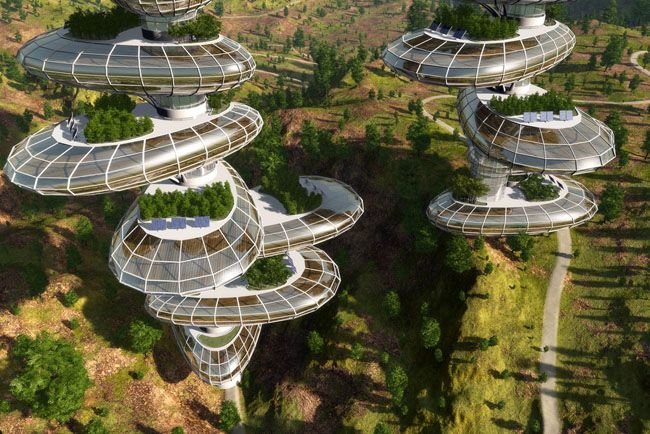 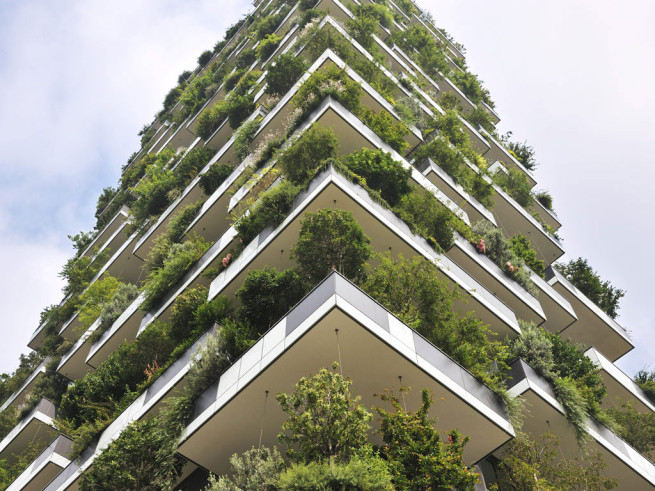 Megoldások!?
Népességnövekedés
Kezelhető? Fenntartható? 



Megoldható?
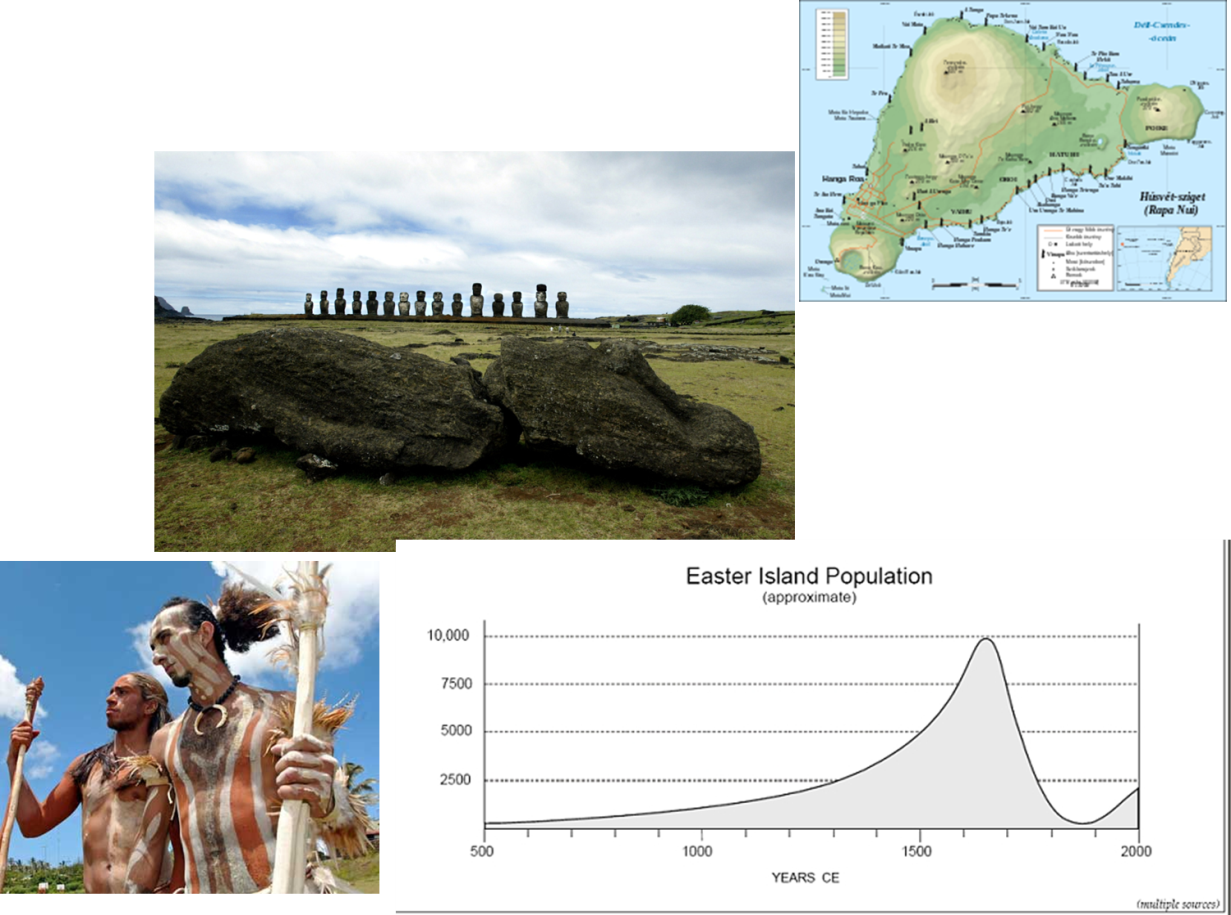 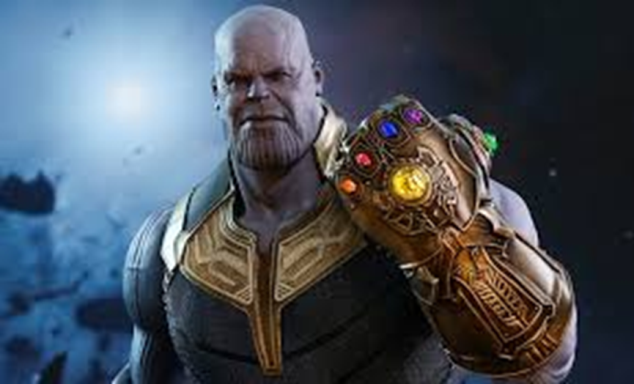 